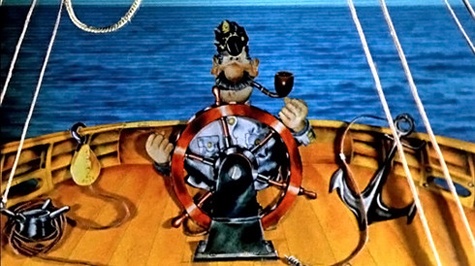 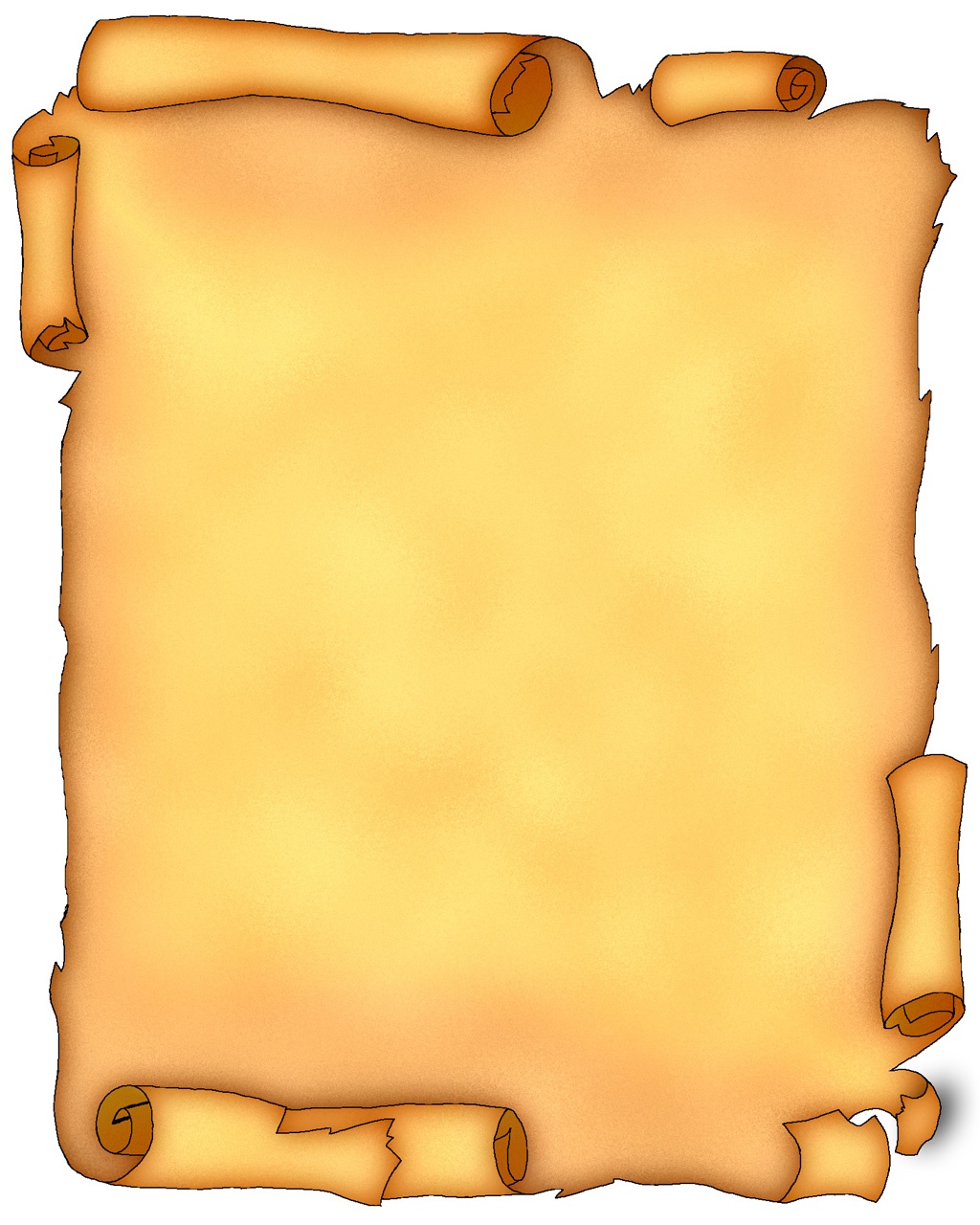 Наш пароход потерялся в удивительном месте. Оно расположено в Атлантическом океане между Бермудскими островами, государством Пуэрто-Рико и полуостровом Флорида. По форме оно напоминает геометрическую фигуру. Моряки место называют "дьявольский..." или "... проклятых". В этом загадочном месте бесследно исчезают корабли и самолеты. И по сей день не разгадана природа этого места…
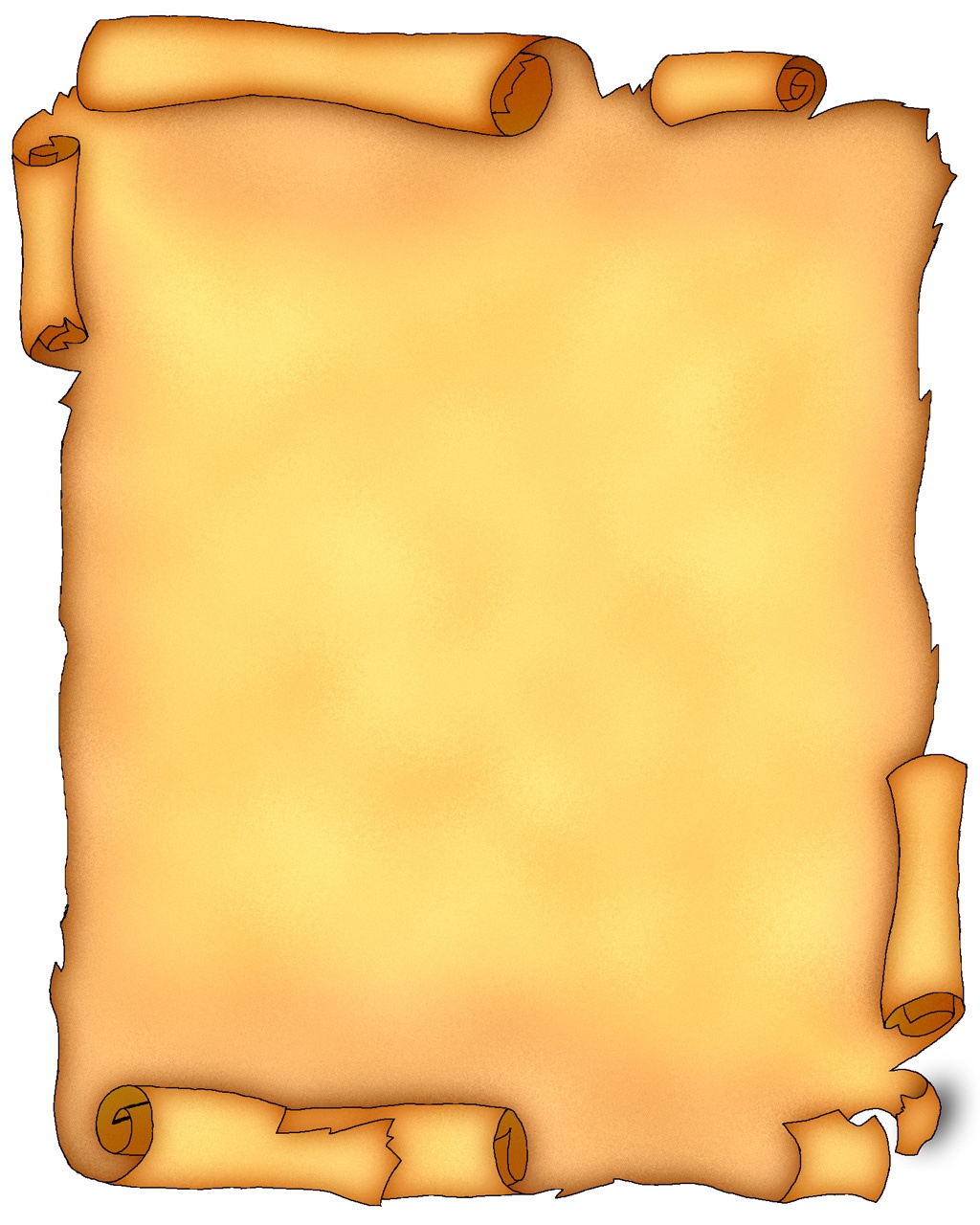 Итак! Мы вам подробно описали наше местоположение. А теперь будьте предельно внимательными. От вашей помощи зависит наша жизнь. У нас была карта, изображающая это место. Но случилось несчастье - часть карты, изображающая место, оторвана и утеряна. Теперь мы не можем определить курсовой угол движения. Посмотрите на остаток карты и определите градусную меру угла. Действуйте! Иначе мы погибнем!
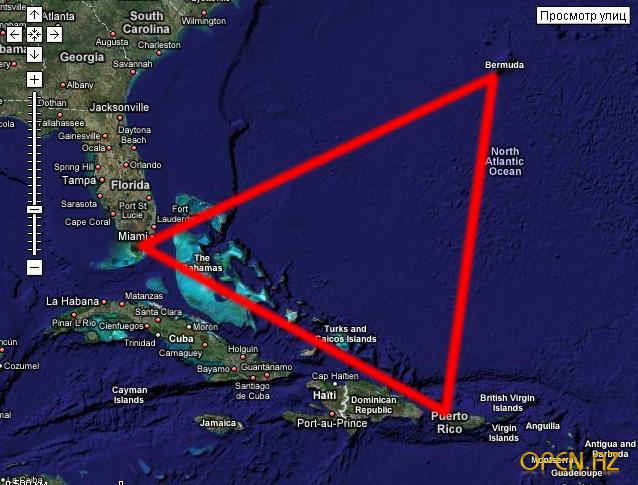 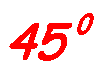 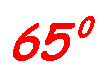 Сумма углов треугольника
Проблема?
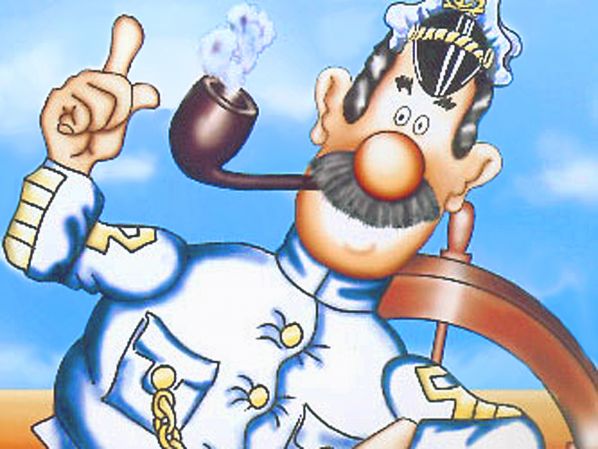 Тема?
Цель?
Выяснить, чему равна сумма углов треугольника
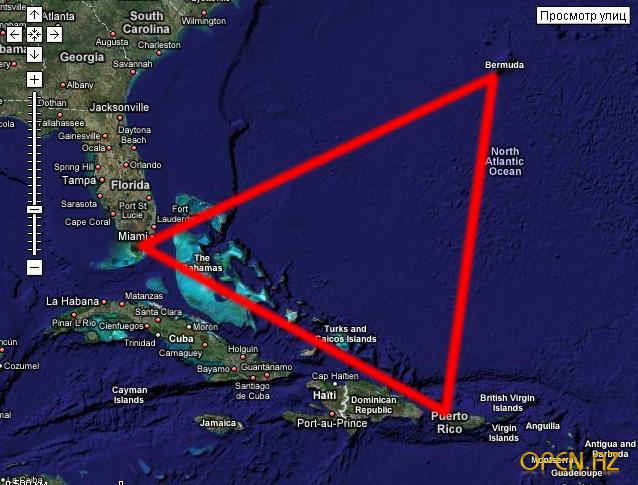 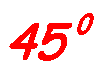 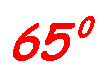 S треугольника: от 0,93 до 2,79 млн. кв. км
Игра вопросов
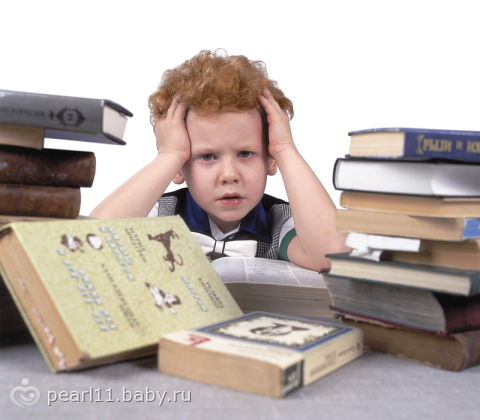 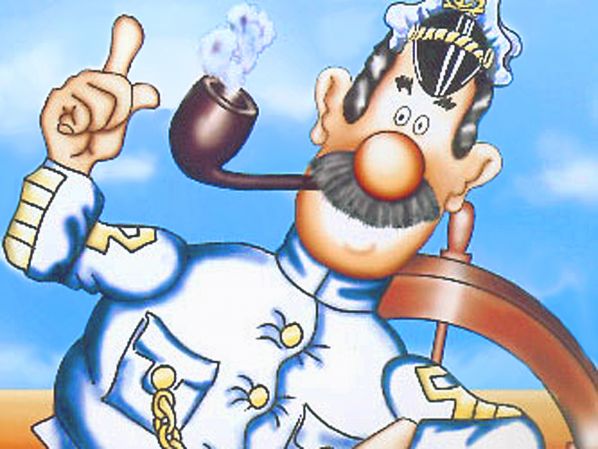 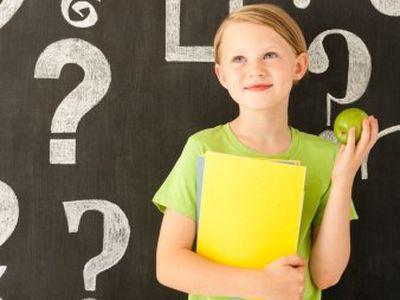 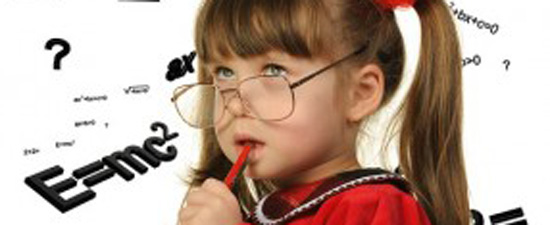 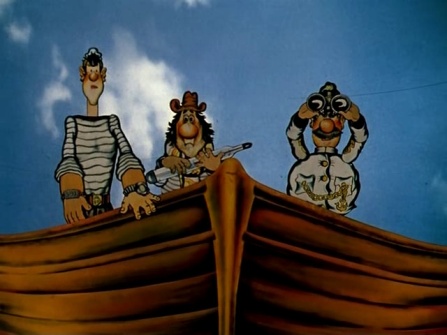 Практическая работа
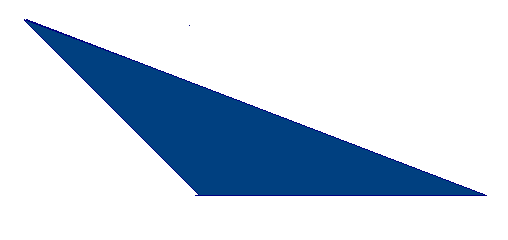 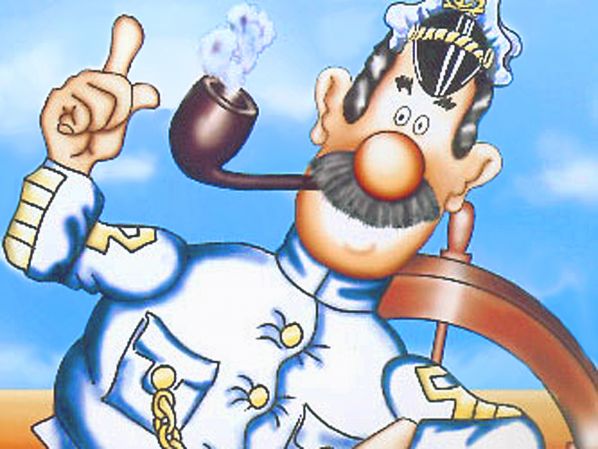 Выяснить, чему равна сумма углов треугольника
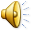 Вывод
Сумма углов треугольника равна 
180 °
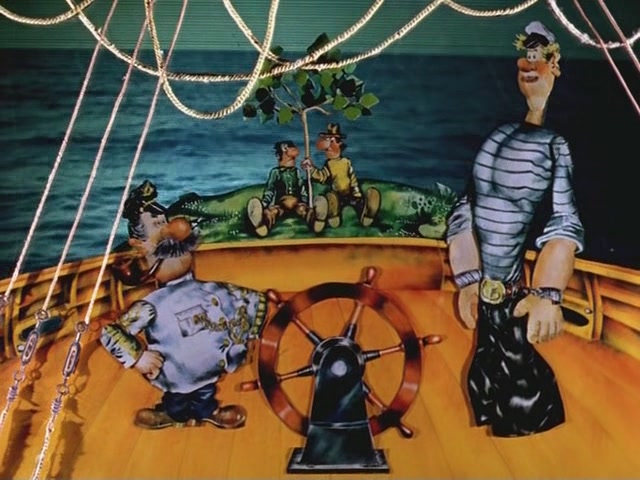 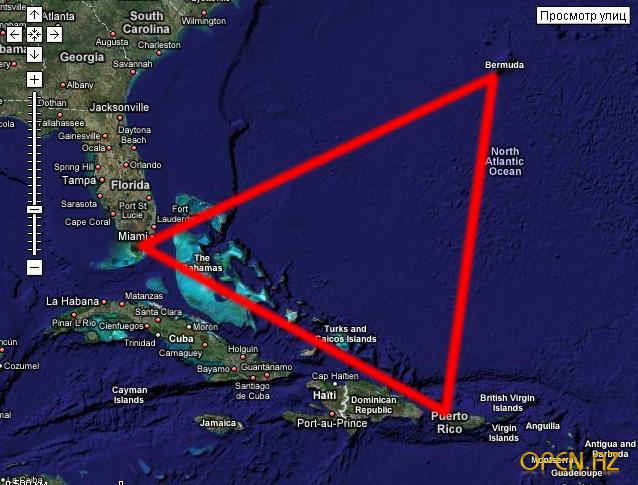 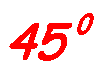 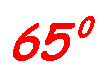 Чему равен неизвестный угол?
Дан треугольник АВС. Найдите неизвестные углы
62°
90°
113°
Держим путь домой!
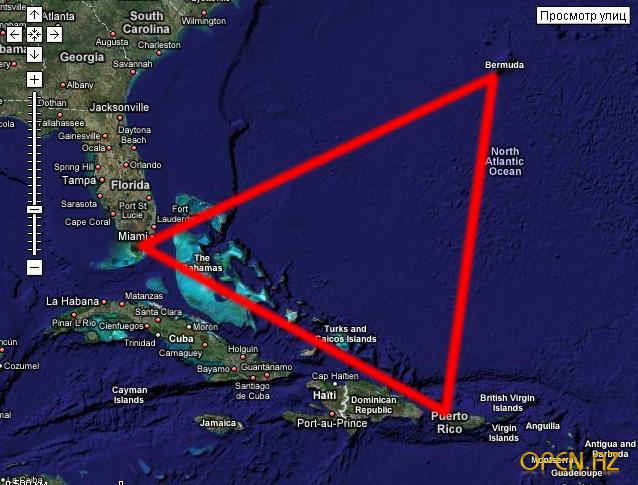 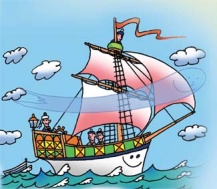 Решение задач по теме «Сумма углов треугольника»
Проблема?
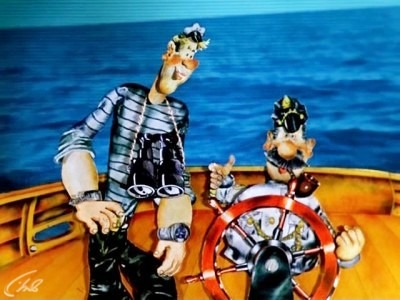 Тема?
Цель?
Научиться решать и правильно оформлять задачи по геометрии
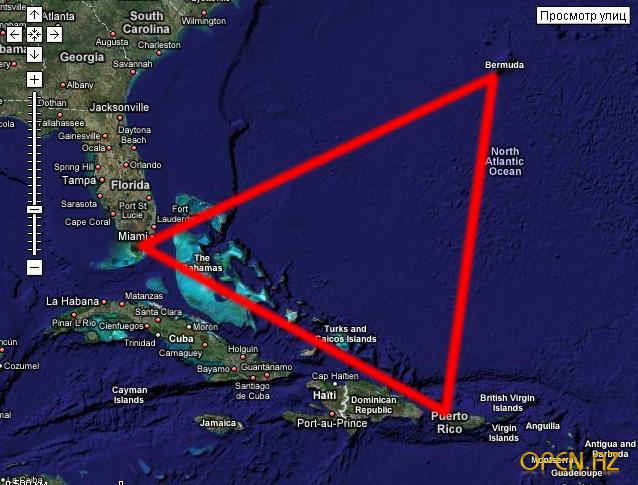 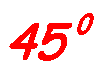 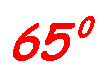 В треугольнике АВС один угол равен 45°, а второй угол равен 65°. Найдите третий угол.
Дан треугольник АВС. Найдите неизвестные углы
62°
90°
113°
ТРЕУГОЛЬНИК 
(проверка работ)
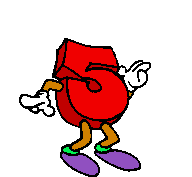 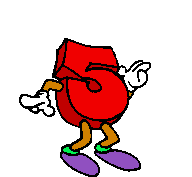 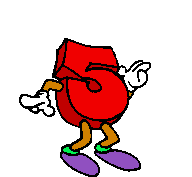 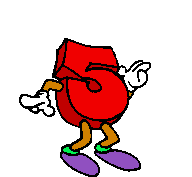 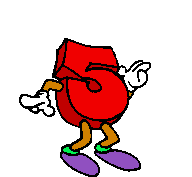 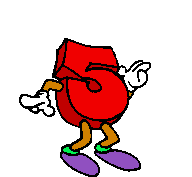 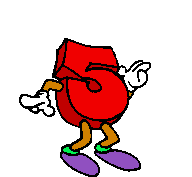 Вопросы журналистов
Цель путешествия?
Что запомнилось?
Какие умения вы развивали?
Достигли ли вы своей цели?
Над чем нужно еще поработать?
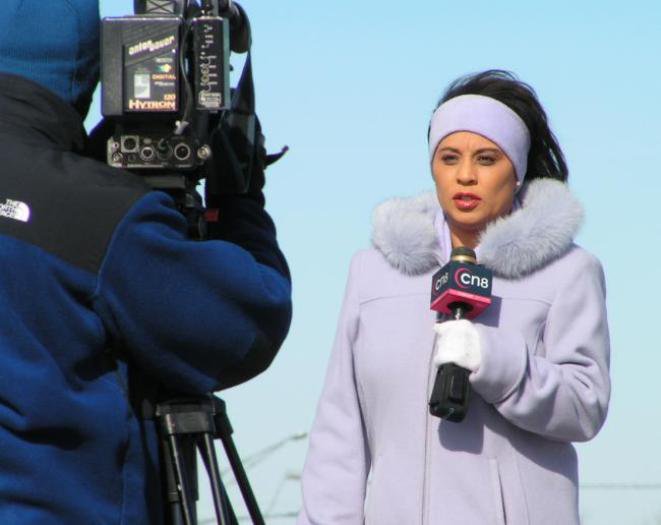 Домашнее задание
Оформить решение в судовом журнале задач   из таблицы по образцу;
Придумать ,записать и решить свою аналогичную задачу.
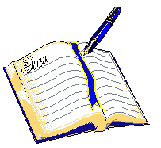 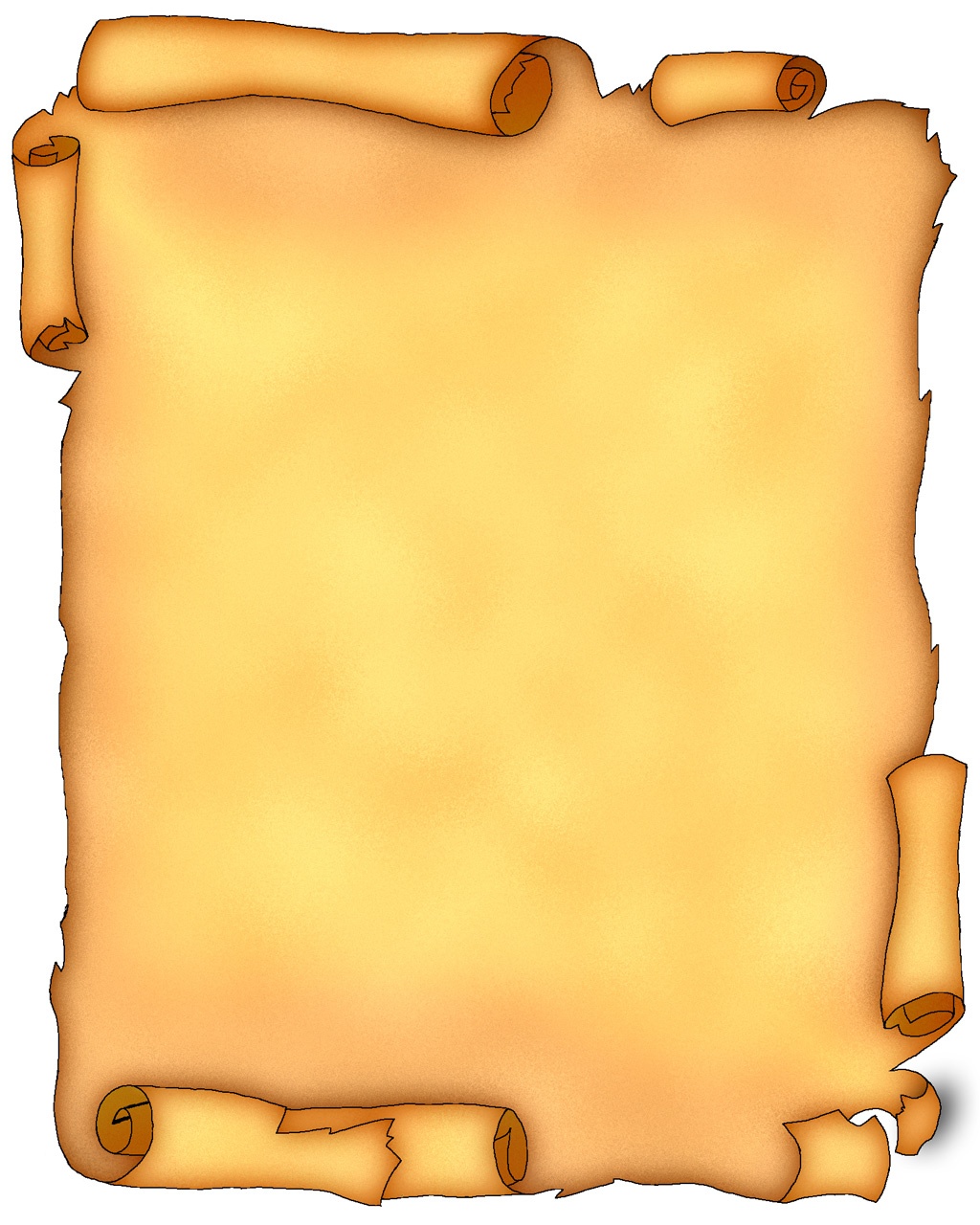 Геометрия полна приключений, потому что за каждой задачей скрывается приключение мысли. Решить задачу – это значит пережить приключение